BookWeek

Prize Winners
Treasure Hunt
Winning Team
Anuthra Thenahandi 	7D
Anna Martin 	7C
Ai Phanphengdy 	7D
Daily Trivia
WINNERS
Monday:	Danushi Marasinghe  10e
Tuesday:  Sanduni Dharmaratne  11b
Wednesday:  Santosh Shanmuganathan  10g
Thursday:  Jesna Saju  7f
Friday:  Will McKenzie 9D
Who/What is your Treasure?
Short-Story competition
1st prize:		Lubna Musa 	7H
2nd prize:		Ciya Joseph 	7C
3rd prize:		Jasmin Pathiranage 	7C
Most funniest prize:  Daniel Andrews 	7G
Most Inspiring prize: 	Pavani Dharmaratne 	8C
Guess the Lollies in the Jar
Winner 		

Jas Gill - 10c
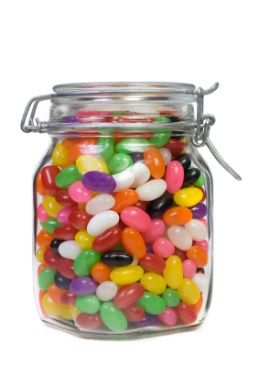 Congratulations to
ALL
our winners